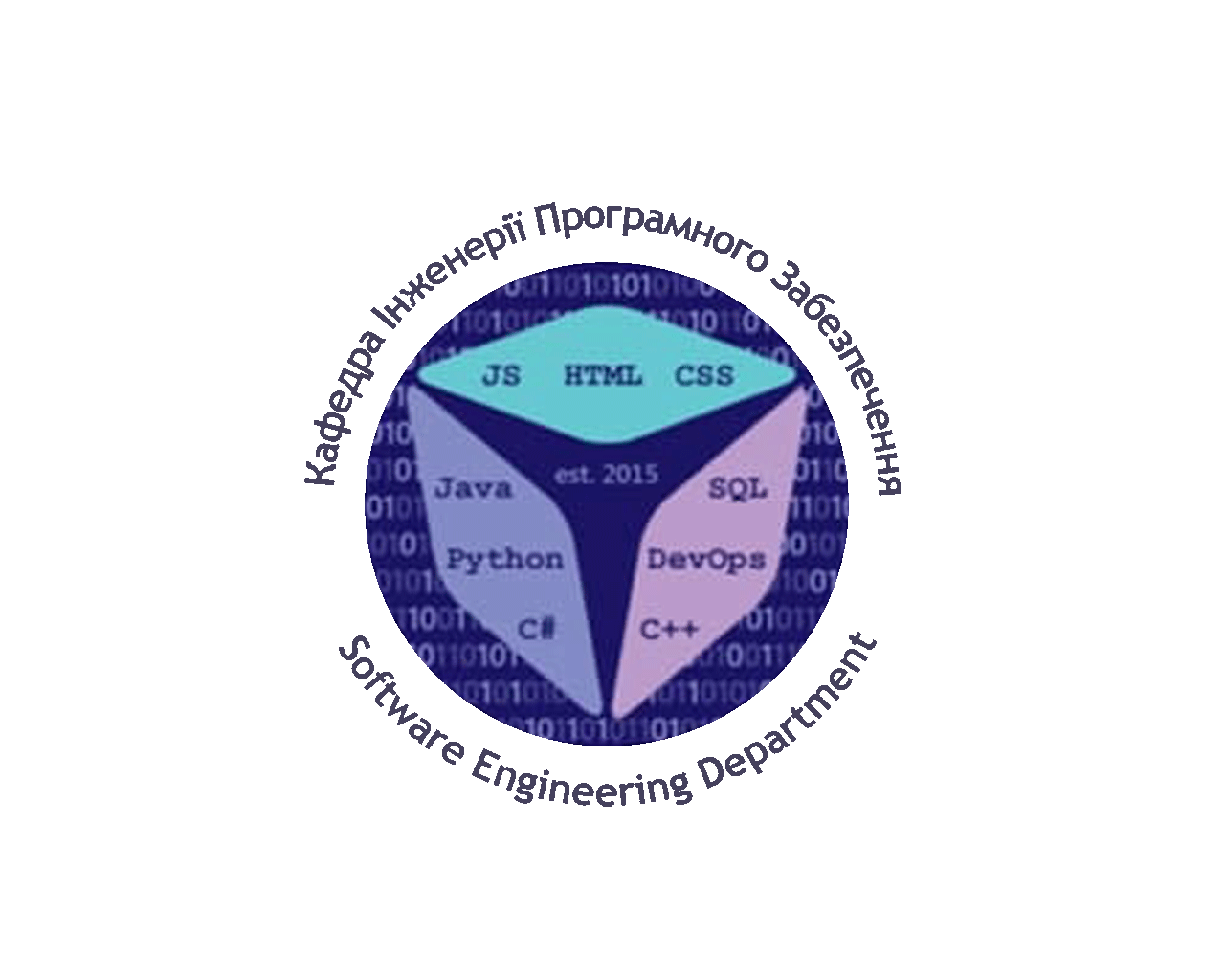 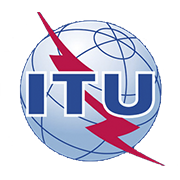 ДЕРЖАВНИЙ УНІВЕРСИТЕТ ТЕЛЕКОМУНІКАЦІЙ

НАВЧАЛЬНО–НАУКОВИЙ ІНСТИТУТ  ІНФОРМАЦІЙНИХ
ТЕХНОЛОГІЙ

Кафедра інженерії програмного забезпечення
Магістерська робота«ТЕМА»
Виконав: 	
Керівник:
Київ - 2021
МЕТА, ОБ’ЄКТА ТА ПРЕДМЕТ ДОСЛІДЖЕННЯ
2
Мета роботи: спрощення/оптимізація/мінімізація …… за рахунок використання принципів/моделей/методів ……

Об’єкт дослідження: процес/явище ……..


Предмет дослідження: засоби/технології……
ІСНУЮЧІ МОДЕЛІ/МЕТОДИ/АЛГОРИТМИ ВИРІШЕННЯ ЗАДАЧІ…(сформулювати назву відповідно до теми диплому)
3
Порівняльна характеристика/перелік/короткий опис/схеми існуючих моделей/методів/алгоритмів тощо, які використовуються для вирішення задач магістерської роботи
ОТРИМАНІ РЕЗУЛЬТАТИ РОБОТИ
4
Науковий результат:
Порівняльна характеристика/перелік/короткий опис/схеми існуючих моделей/методів/алгоритмів тощо, які використовуються для вирішення задач магістерської роботи

Практичний результат:
Короткий опис програмного забезпечення, розробленого в рамках магістерської роботи
СТАН НАПИСАННЯ ДИПЛОМУ
5
Кількість джерел в списку літератури:____
РЕЗУЛЬТАТИ НАУКОВО-ПЕДАГОГІЧНОЇ ПРАКТИКИ
6
Назва дисципліни, з якої було проведено заняття:
дисципліна

Лектор дисципліни:
посада, ПІП

Тема заняття, тип (лек., пр., лаб.):
тема, тип

Практичні результати:
Конспект лекційного заняття/презентація до лекції/методичні матеріали до виконання лабораторної роботи тощо….

Стан звіту з науково-педагогічної практики:
Здано на кафедру/…
РЕЗУЛЬТАТИ НАУКОВО-ДОСЛІДНОЇ ПРАКТИКИ
7
Статті:
1. Шушура О. М., Бондарчук А. П., Сторчак К. П. Формалізація задачі керування в інтелектуальних інформаційних технологіях на принципах нечіткої логіки// Зв’язок. №3 (139), 2021. С. 3-7. (якщо робота ще не опублікована, але подана до друку, вказати це замість номерів сторінок)
2. …

Тези доповідей:
1. Іванов І.І., Петров П.П. Уніфікація представлення недосконалої інформації інформаційної системи контролю витрат ресурсів. // VІІI Міжнародна науково-технічна конференція студентства та молоді «Світ телекомунікації та інформатизації». – Київ: ДУТ, 2021. – С.181-182.
2.   
Стан звіту з науково-педагогічної практики:
Здано на кафедру/…
ДЯКУЮ ЗА УВАГУ!
8